Świętokrzyskie Biuro Rozwoju Regionalnego –Biuro Programów Rozwoju Obszarów Wiejskich
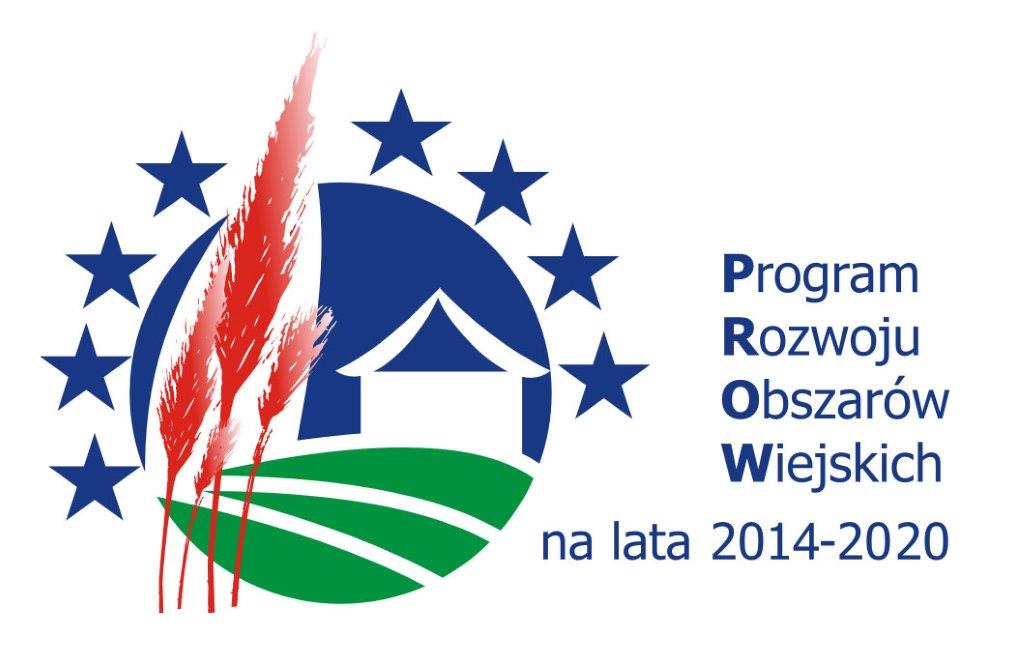 Drugi kamień milowy – wyzwania związane z osiągnięciem wskaźników zaplanowanych do realizacji w ramach LSR do końca 2021 r.
Drugi kamień milowy – regulacje umowne
Zgodnie z § 8 ust. 1 pkt 2 umowy ramowej jeżeli do 31 grudnia 2021 roku LGD:

nie osiągnie co najmniej 75% poziomu każdego ze wskaźników produktu, który został przewidziany do realizacji w LSR w latach 2016–2021, a w przypadku, gdy LSR przewiduje finansowanie operacji w ramach RPO, nie osiągnie ponadto w ramach LSR 85% wartości wskaźników produktu ujętych w Ramach Wykonania Osi ………………3, przewidzianej do osiągnięcia do końca 2023 roku lub;

nie wykorzysta co najmniej 70% środków finansowych przeznaczonych na wsparcie realizacji operacji w ramach LSR w latach 2016–2021, a w przypadku, gdy LSR przewiduje finansowanie w ramach PROW, dodatkowo nie wykorzysta co najmniej 50% środków finansowych przeznaczonych na utworzenie/utrzymanie miejsc pracy w ramach LSR,

obniżeniu o 30% ulega kwota niewykorzystanych środków finansowych przeznaczonych na wsparcie realizacji operacji w ramach LSR w ramach danego funduszu.
Drugi kamień milowy – regulacje umowne
Zgodnie z § 8 ust. 6 umowy ramowej:

Przy ustalaniu poziomu wskaźników i poziomu wykorzystania środków finansowych […], pod uwagę brane będą operacje (etapy operacji), które zostały zakończone i płatność została dokonana do 31 grudnia 2021 roku lub odpowiednio pod uwagę będzie brany etap operacji zakończony do 31 grudnia 2021 roku. 

Istotna różnica w porównaniu z zapisem dotyczącym 2018 roku:
Przy ustalaniu poziomu wskaźników i poziomu wykorzystania środków finansowych zgodnie […] pod uwagę brane będą operacje, na które do 31 grudnia 2018 roku zostało udzielone wsparcie.
Na osiągnięcie wskaźników oraz poziomu zaangażowania finansowego LSR na drugi kamień milowy mamy: 2,5 rokuTo mało czasu!
Drugi kamień milowy – ramy czasowe
Skuteczna realizacja zobowiązań zadeklarowanych przez LGD w ramach LSR na koniec 2021 r. – niezbędne kroki:

Aktualizacja harmonogramu naborów wniosków o udzielenie wsparcia na wdrażanie operacji w ramach LSR (§ 5 ust. 1 pkt. 9 umowy ramowej – LGD jest zobowiązane do ogłaszania naborów zgodnie z harmonogramem);

Wystąpienie do SW z prośbą o ustalenie dostępnego limitu środków oraz uzgodnienie terminu naboru – LGD występuje o uzgodnienie terminu naboru wniosków o udzielenie wsparcia […] na operacje realizowane przez podmioty inne niż LGD nie później niż 30 dni przed planowanym terminem rozpoczęcia biegu terminu składania tych wniosków (Art. 19 ust. 2 ustawy o rozwoju lokalnym z udziałem lokalnej społeczności)
Drugi kamień milowy – ramy czasowe
Skuteczna realizacja zobowiązań zadeklarowanych przez LGD w ramach LSR na koniec 2021 r. – niezbędne kroki:


Ogłoszenie naboru – LGD zamieszcza ogłoszenie o naborze wniosków o udzielenie wsparcia […] nie wcześniej niż 30 dni i nie później niż 14 dni przed planowanym terminem rozpoczęcia biegu terminu składania […] wniosków (Art. 19 ust. 2 ustawy…).

Składanie wniosków – wniosek o przyznanie pomocy na operację realizowaną przez podmiot inny niż LGD składa się bezpośrednio do LGD, w terminie […] nie krótszym niż 14 dni i nie dłuższym niż 30 dni.

Przekazanie wniosków do SW – w terminie 60 dni od dnia następującego po ostatnim dniu terminu składania wniosków o udzielenie wsparcia […] na operacje realizowane przez podmioty inne niż LGD, LGD: 
przekazuje podmiotowi ubiegającemu się o wsparcie […] pisemną informację o wyniku oceny […];
zamieszcza na swojej stronie internetowej listę operacji zgodnych z LSR oraz listę operacji wybranych […] (Art. 21 ust. 5 ustawy…);
przekazuje zarządowi województwa wnioski o udzielenie wsparcia. (Art. 23 ust. 1 ustawy…)
Drugi kamień milowy – ramy czasowe
Skuteczna realizacja zobowiązań zadeklarowanych przez LGD w ramach LSR na koniec 2021 r. – niezbędne kroki:


Weryfikacja wniosków w SW – w terminie 4 miesięcy od dnia przekazania wniosku o przyznanie pomocy zarządowi województwa przez LGD […] zarząd województwa:
1) wzywa podmiot ubiegający się o przyznanie pomocy do zawarcia umowy – w przypadku pozytywnego rozpatrzenia wniosku o przyznanie pomocy;
2) informuje podmiot ubiegający się o przyznanie pomocy o odmowie przyznania pomocy – w przypadku gdy nie są spełnione warunki przyznania pomocy. 
(§ 22 ust. 1 rozporządzenia wdrożeniowego)

Realizacja operacji przez beneficjenta;

Rozliczenie operacji – wypłaty środków finansowych z tytułu pomocy dokonuje się niezwłocznie po pozytywnym rozpatrzeniu wniosku o płatność, w terminie […] 3 miesięcy od dnia złożenia wniosku o płatność (§ 32 ust. 1 pkt. 2 rozporządzenia wdrożeniowego) 

Do ww. terminów należy doliczyć czas niezbędny na uzupełnienia
Przy zachowaniu marginesu bezpieczeństwa beneficjentowi na fizyczną realizację operacji zostajeok. 14-18 miesięcydla konkursów, dla których bieg terminów naborów rozpocznie się w sierpniu 2019 r.
Drugi kamień milowy – propozycje
Modyfikacja kryteriów punktowych w taki sposób, aby dodatkowe punkty otrzymywali wnioskodawcy, którzy zadeklarują krótszy okres realizacji projektu;

Praca z Wnioskodawcami na każdym etapie realizacji operacji, aby zminimalizować ilość niezbędnych uzupełnień;

Monitorowanie Wnioskodawców w zakresie terminowej realizacji operacji 
– Uwaga na przedłużanie terminów realizacji operacji i ewentualne rozwiązywanie umów
Ocena efektywności realizacji LSR
Zgodnie z § 5 pkt 17 umowy o warunkach i sposobie realizacji strategiirozwoju lokalnego kierowanego przez społeczność (umowa ramowa)LGD zobowiązuje się do poddania ocenie efektywności realizacji LSR w terminie wyznaczonym przez Zarząd Województwa oraz w przypadku uzyskania negatywnego wyniku tej oceny zrealizowania programu naprawczego opracowanego przez LGD i zatwierdzonego przez Zarząd Województwa w terminie wskazanym w tym programie
Ministerstwo Rolnictwa i Rozwoju Wsi wystąpiło do samorządów województw z prośbą o przeprowadzenie takiej oceny do 15 października br. Elementy oceny:
odsetek wniosków o przyznanie pomocy, w odniesieniu do których samorząd województwa odmówił przyznania pomocy/pozostawił bez rozpatrzenia w związku z art. 23 ust. 5 ustawy RLKS, w stosunku do wniosków o przyznanie pomocy podlegających rozpatrzeniu przez samorząd województwa,
odsetek wniosków o przyznanie pomocy, w odniesieniu do których LGD świadczyła doradztwo, i jednocześnie na które samorząd województwa odmówił przyznania pomocy/pozostawił bez rozpatrzenia w związku z art. 23 ust. 5 ustawy RLKS, w stosunku do wniosków o przyznanie pomocy, dla których LGD świadczyła doradztwo i jednocześnie podlegających rozpatrzeniu przez samorząd województwa,
odsetek wniosków o przyznanie pomocy, w odniesieniu do których samorząd województwa odmówił przyznania pomocy ze względu na niespełnienie warunków udzielenia wsparcia (bez wzywania do usunięcia braków lub poprawienia oczywistych omyłek), w stosunku do wniosków o przyznanie pomocy podlegających rozpatrzeniu przez samorząd województwa,
odsetek wniosków o przyznanie pomocy, w odniesieniu do których samorząd województwa wezwał wnioskodawcę do usunięcia braków lub poprawienia oczywistych omyłek, w stosunku do wniosków o przyznanie pomocy podlegających rozpatrzeniu przez samorząd województwa (dotyczy wniosków, w stosunku do których możliwe było uzyskanie wyjaśnień lub dokumentów niezbędnych do oceny zgodności operacji z LSR, wyboru operacji lub ustalenia kwoty wsparcia –kompetencja LGD wynikająca z art. 21 ust. 1a ustawy RLKS),
odsetek wniosków o przyznanie pomocy podlegających rozpatrzeniu przez samorząd województwa, niezgodnych z PROW 2014 -2020, w stosunku do wniosków o przyznanie pomocy podlegających rozpatrzeniu przez samorząd województwa,
odsetek protestów wnioskodawców uwzględnionych przez Zarząd Województwa oraz uwzględnionych skarg, których stroną jest LGD w liczbie wniesionych protestów.
Ministerstwo zarekomendowało rozwiązanie, aby w zakresie wartości powyższych elementów (wskaźników), przy których konieczne będzie przyjęcie programów naprawczych, samorząd województwa zestawił poziom osiągniętych wskaźników w skali województwa i samodzielnie dokonał porównania efektywności wdrażania danej LSR na tle innych w województwie i na tej podstawie ewentualnie zobowiązał LGD do opracowania programu naprawczego.

Jednocześnie MRiRW stoi na stanowisku, iż ocena efektywności realizacji LSR przede wszystkim powinna dotyczyć analizy stanu oraz sposobu wdrażania danej LSR, a także posłużyć do identyfikacji ewentualnych problemów i przyczyn niezadowalającego postępu/sposobu realizacji LSR.
Powyższa ocena powinna być rozumiana jako narzędzie o szerszym zasięgu względem weryfikacji tzw. kamieni milowych związanych z finansowym oraz wskaźnikowym postępem realizacji LSR, o których mowa w § 8 umowy ramowej. O ile ocena taka powinna uwzględniać stopień osiągnięcia kamieni milowych, to jednak przede wszystkim powinna bazować na informacjach pochodzących z kart nadzoru LGD oraz skupiać się na weryfikacji skuteczności LGD w wyborze najlepszych operacji, uwzględniając pracę jaką LGD wkłada w świadczenie doradztwa, ocenę zgodności operacji z Programem Rozwoju Obszarów Wiejskich na lata 2014-2020 (PROW 2014 – 2020) czy też wezwania wnioskodawców do złożenia wyjaśnień lub dokumentów (ocena operacji w LGD powinna eliminować wadliwe wnioski o przyznanie pomocy, tak aby do samorządu województwa przekazywane były tylko te operacje, które są kompletne pod względem merytorycznym, co znacznie skraca proces przyznawania pomocy).
Do rozstrzygnięcia w przyszłości
Kwestia różnicy między indykatywnym kursem Euro, a kursem aktualnym, w tym metodologia wyliczania pozostałej do zakontraktowania kwoty pomocy

Rozstrzygnięcie kwestii kursowych może dać dodatkowe środki również na koszty bieżące
KWOTY MOŻLIWE DO POZYSKANIA W RAMACH RÓŻNIC KURSOWYCH
MAKSYMALNE KWOTY BONUSA W PODZIALE NA POSZCZEGÓLNE LGD
Do rozstrzygnięcia w przyszłości
Wielofunduszowość Lokalnych Strategii Rozwoju w okresie programowania 2021 – 2027;
Wypracowanie takich zapisów programowych, które pozwolą w przyszłości na stosowanie wobec wnioskodawców ubiegających się o pomoc w ramach LSR reguł właściwych dla funduszu, który jest funduszem wiodącym w ramach danej LSR, w tym stosowanie jednych wspólnych procedur wdrożeniowych dla operacji finansowanych w ramach LSR, niezależnie od funduszu, z którego będą pochodziły środki.
Dziękujemy za uwagę